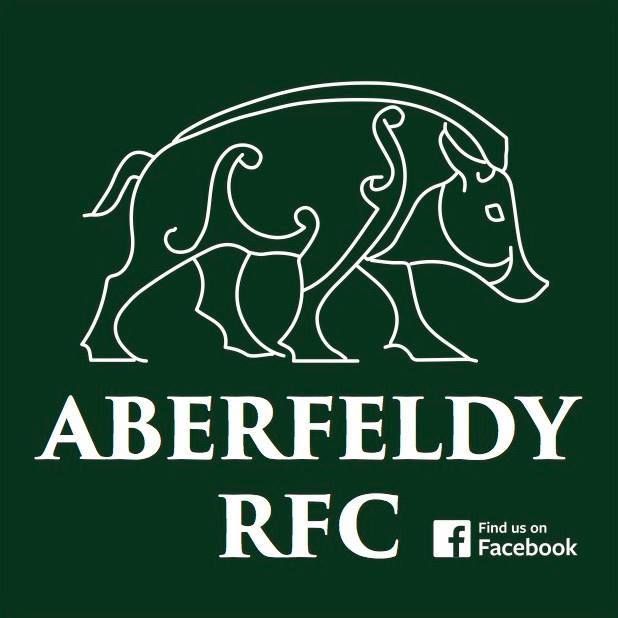 Education Infographic
Weekly Youth
Rugby Training
Every Sunday Morning
@ Wade’s Park, Aberfeldy
				(PH15 2LD)
Primary 1 – 3  
1000 - 1100
Primary 4 – 7
1100 - 1200
Secondary 1 – 6
1100 - 1200
Only 
£10 
for the
whole 
year!
Follow us on Facebook (Aberfeldy RFC) for all the latest updates.